MUST Week
Projects and activities of the Division of Information and Library Studies (KISK)
PhDr. Michal Lorenz, PhD.
Plan
Digital curation
Skills of librarian
Collaboration 
Electronic publishing
Readership supporting projects
Community building
KISK
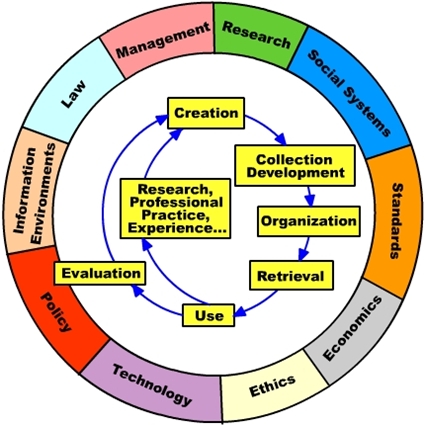 Digital curation
projects portal - http://www.knihovna.cz/ 
tools - nastroje.knihovna.cz
opensource.knihovna.cz
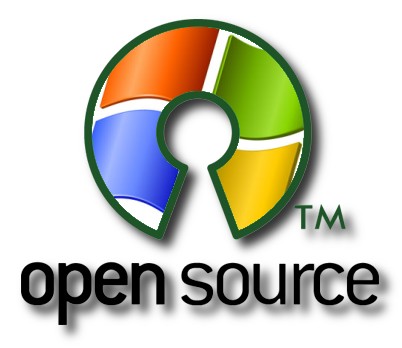 Digital curation
webovky.knihovna.cz
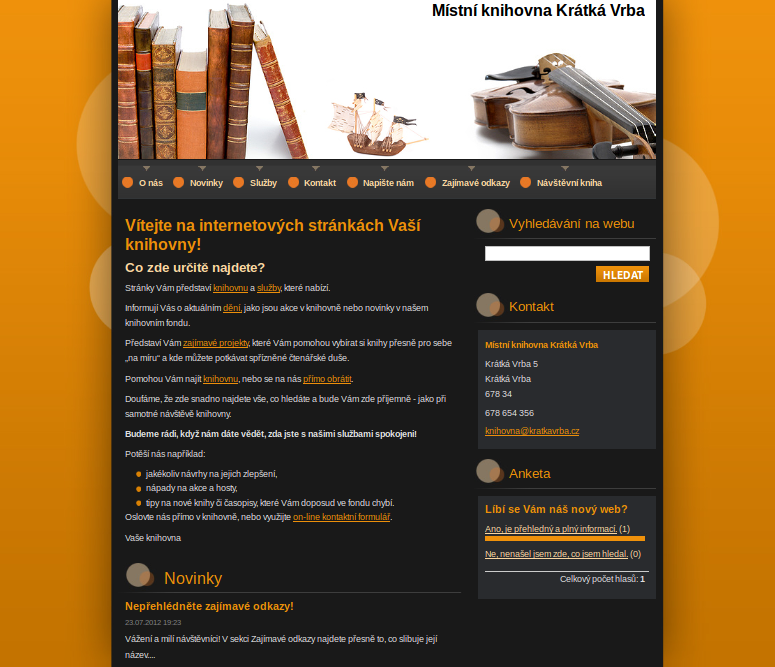 Digital curation
Library Marketing Tuesday - lmt.knihovna.cz
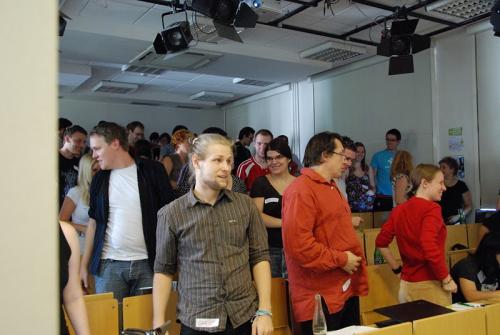 Collaboration
service design  - designsluzeb.knihovna.cz







CIDES - http://cides.cz/
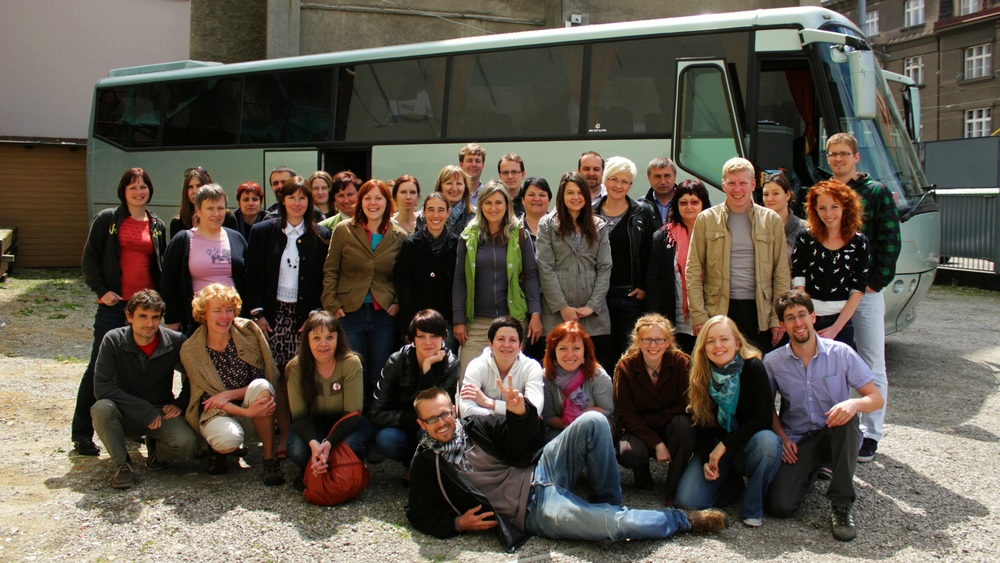 Collaboration
Wiki - wiki.knihovna.cz
365.knihovna.cz
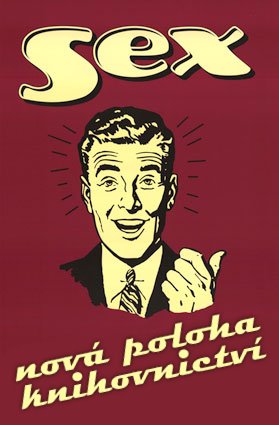 SEX: new position of librarianship
Skills of librarian
courses for librarians - kurzy.knihovna.cz
research in libraries - vyzkumy.knihovna.cz
100 methods for libraries - 100metod.knihovna.cz
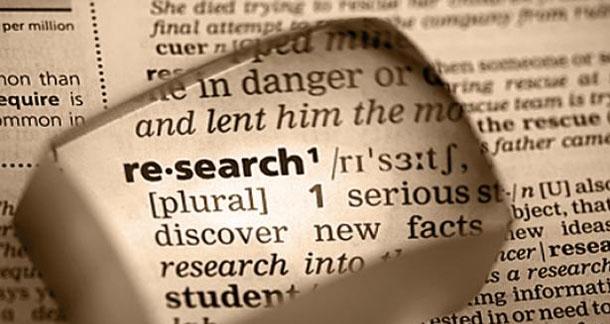 Electronic publishing
Proinflow - review journal http://pro.inflow.cz/
Community building
Inflow – experimental internet zin
http://www.inflow.cz
Readership supporting projects
Čtesyrád - http://www.ctesyrad.cz/ 
Bibliohelp - http://www.bibliohelp.cz/ 
Guerrilla Readers - http://www.greaders.cz/
librarian's anthem: http://youtu.be/PiIMKSWGKaU
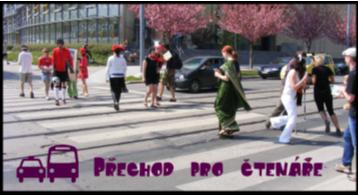 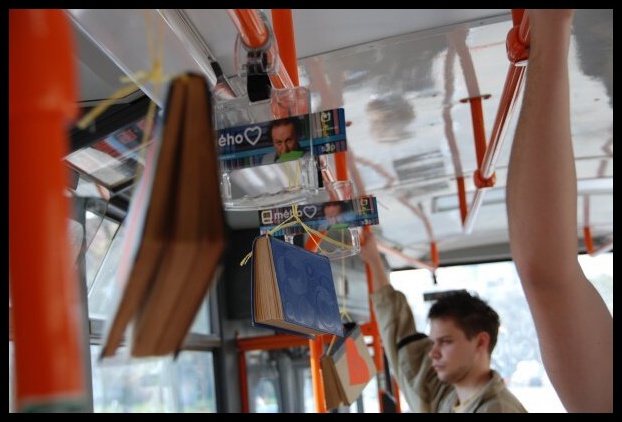 Readership supporting projects
Knihárum – http://www.kniharum.cz/
Inspiromat - http://inspiromat.cz/
Curriculum
Balcheor specialization:
information services
information technology
information and documents organization
information in science and research
information studies
Curriculum
Master specialization:
information service design
educational technology
information and data management